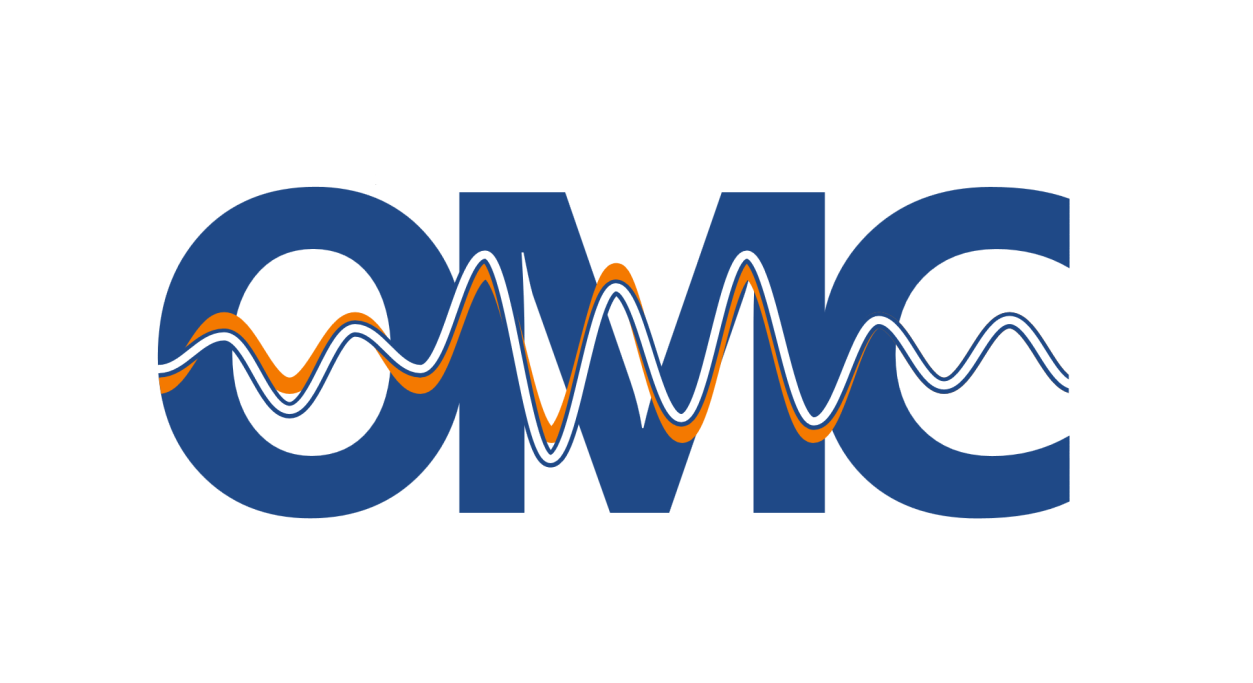 Meeting – 13th Aug 2013
Viktor Maier
viktor.maier@cern.ch
Table of content
Beta-Beat-GUI
GetLLM
OMC wiki
Open Issues
Tests and TDD
OMC code on Windows
Python_Classes4MAD as submodule
Cleaning Beta-Beat.src
13/08/2013
OMC meeting
2
Beta-Beat-GUI
Switched to JDK7
Proposed changes:
Implementing of Simons postprocessing script (GitHub Issue #33)
LSA Software to save TFS data to a database
Adapting LSA-API changes(Oct‘13)
13/08/2013
OMC meeting
3
GetLLM
Splitted in several files
More robust:
Error catching
Only one plane possible
Empty tfs files
Formatted output
At least 7 BPMs back to 3
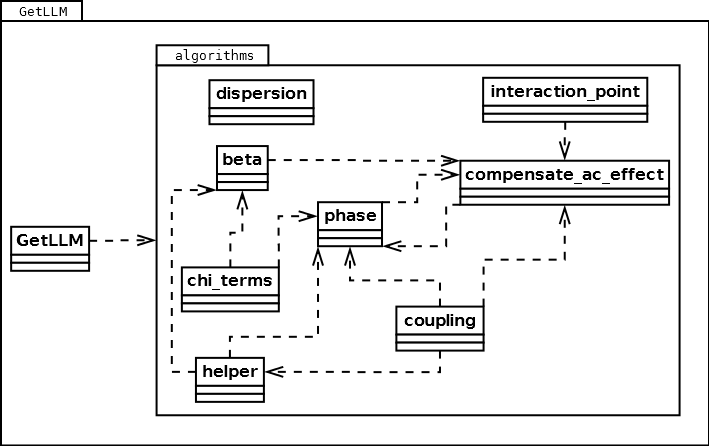 13/08/2013
OMC meeting
4
OMC wiki
http://omc-wiki.web.cern.ch/OMC-wiki/
GUI user manual
Coding tutorials
Python style guide
Git tips
Glossary
13/08/2013
OMC meeting
5
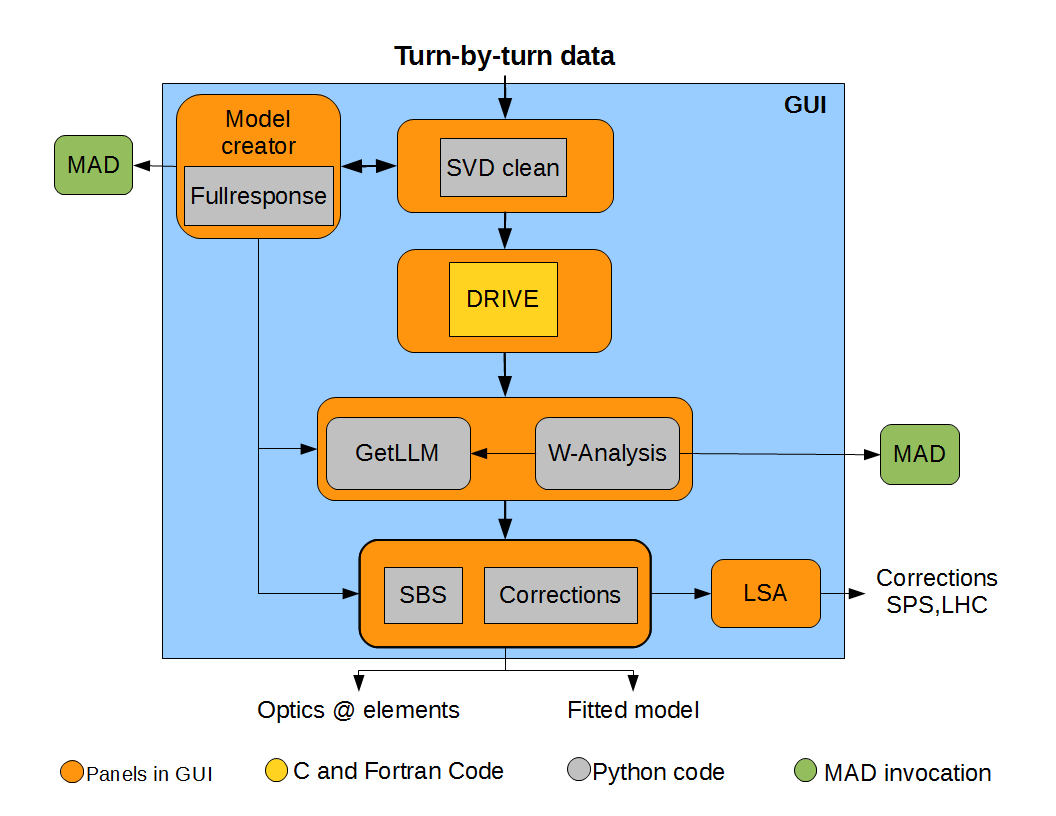 OMC wiki
13/08/2013
OMC meeting
6
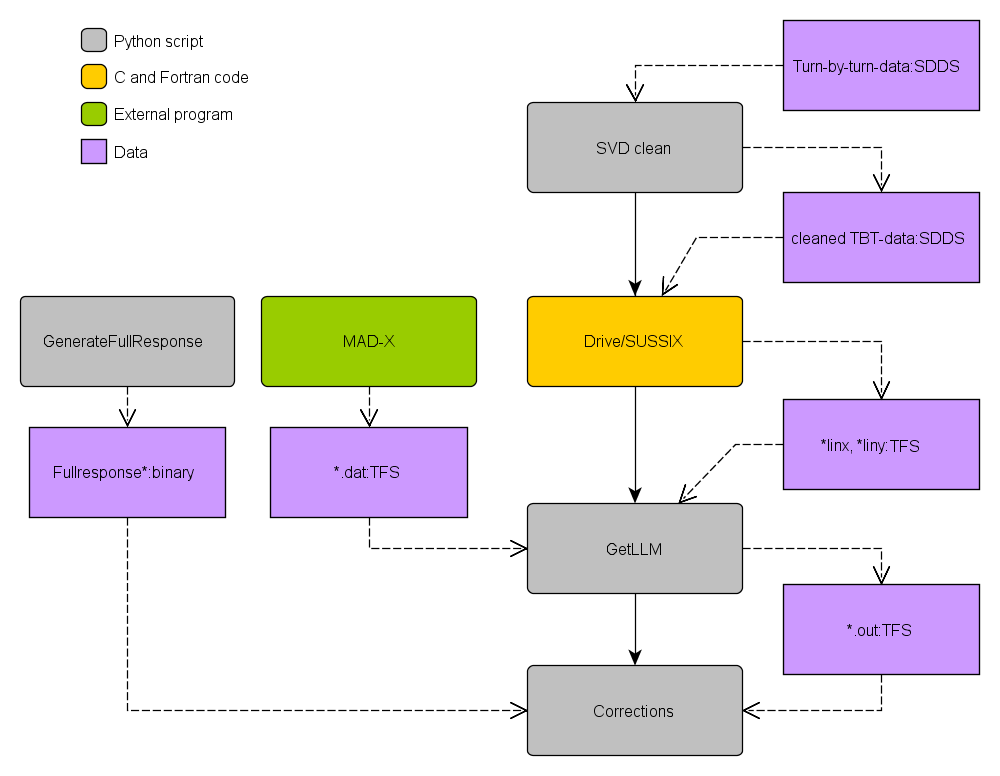 OMC wiki
13/08/2013
OMC meeting
7
Open Issues
#28 get_ip_2:
Traceback (most recent call last):
  File “…\Beta-Beat.src\GetLLM\algorithms\interaction_point.py", line 290, in _get_ip_2
    rt2j = math.sqrt(amp_l*amp_r*sin(dpsi)/(2*L))
ValueError: math domain error
x = dpsi mod 2PI ; 0<=x<=PI
plane = V
beam_direction = 1
lhc_phase = 0
dpsi = 2*np.pi*(tune+beam_direction*(t_f.MUY[t_f.indx[bpmr]]-t_f.MUY[t_f.indx[bpml]]))
13/08/2013
OMC meeting
8
Open Issues
#14 Obsolete files in Beta-Beat.src/CoreFiles!?
FFTTerms.txt:
29.0 
0.130 
0.17 0 
330 
0.017 
0.04 
0.1 
0.4 
0.45 
330
CorrectionsValues.txt:
SPS1 
0 
BETA-BEATING 
1 
0 
0
13/08/2013
OMC meeting
9
Open Issues
#11 Validate coupling f1001 in GetLLM
coupling f1001 in GetLLM.GetCoupling(1|2) has to be checked with simulations.
#10 Check correctness of GetLLM.Getsextupole()
There are doubts about the correctness of GetLLM.Getsextupole() and therefore it should be tested.
13/08/2013
OMC meeting
10
Open Issues
#9 Check necessity of Drive.inp in getcoupling(1|2)
From Ryoichi:
One more comment. fracx and fracy are used to define sign_QxmQyand this sign_QxmQy is used to calculate the global couplingin the end. 
I didn't do much about the global coupling and don't remember well. But all we need must be sin(pi(Qx-Qy)) andsin(pi(Qx+Qy)) so I wonder why we need sing_QxmQy. 
In other ways, there may be a way to do the calculation of the global couplingjust from abs(Qx-Qy).
if fracx  >fracy:
        sign_QxmQy = 1.0
    else:
        sign_QxmQy = - 1.0
...

QG= (QG/len(dbpms) + 
             0.5*(1.0 - sign_QxmQy*0.5))%1.0
13/08/2013
OMC meeting
11
Tests
getsuper
GetLLM
Drive
Further small tests

Verifiy that the scripts still produce same output after changes but not correction!
13/08/2013
OMC meeting
12
Test-driven development(TDD)
Development approach
First tests, then production code
Done, if tests passes
Tests are easier to write
Tests available for further refactoring


Maybe for Piotr‘s algorithm?
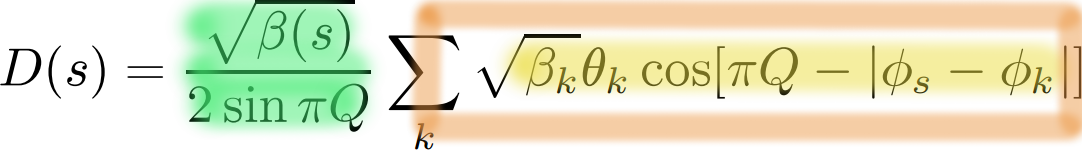 13/08/2013
OMC meeting
13
OMC code on Windows
GetLLM
Drive
GUI
Mad-X for win available

Mad-X scripts depends on symbolic links!
Better: Put all necessary symbolic links into Beta-Beat.src (but no solution)
13/08/2013
OMC meeting
14
Python_Classes4MAD as Git submodule
Why is it not on GitHub?

It would be a perfect Git submodule of Beta-Beat.src
13/08/2013
OMC meeting
15
Cleaning Beta-Beat.src
Big directory: ~1400mb
*.py scripts: ~10mb
A lof of untracked files: ~400mb

Move tests and testdata to Beta-Beat.test?
13/08/2013
OMC meeting
16